Flood Insurance Community Meeting
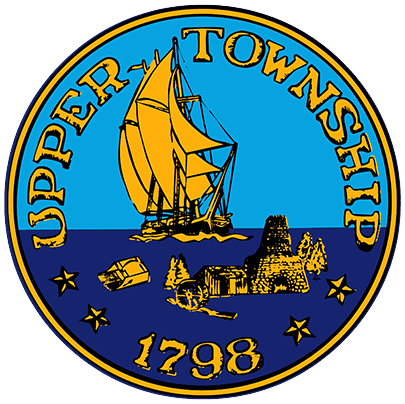 Presented by Heist Insurance Agency
December 18, 2024
December 18, 2024 Upper Township Community Flood Meeting
Why This Meeting?
Demonstrates our community partnership with FEMA
Provide knowledge to the community to improve disaster recovery
Community rating system (CRS) program allows our community to receive flood discounts for homes built in compliance.
December 18, 2024 Upper Township Community Flood Meeting
Financial Benefits to the Community
Upper Township is a Class 5 Community 
with a 25% discount for eligible flood policyholders!

 $350 is the average premium savings per policy
 $1,600,000 in total community savings
December 18, 2024 Upper Township Community Flood Meeting
Building must be in compliance to receive NFIP flood insurance CRS discount
CRS flood insurance discount only available to homes built in compliance with the flood map in effect at the time of construction
After Super Storm Sandy, inspectors found homes throughout the region not in compliance, and they lost their community discount
December 18, 2024 Upper Township Community Flood Meeting
CRS Goals
December 18, 2024 Upper Township Community Flood Meeting
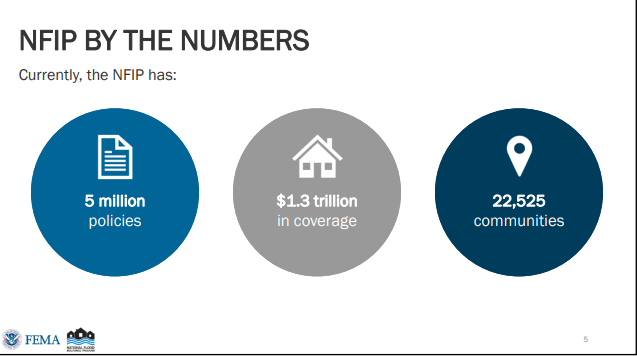 *5% or 1100 communities are CRS communities
December 18, 2024 Upper Township Community Flood Meeting
Upper Township CRS programs
December 18, 2024 Upper Township Community Flood Meeting
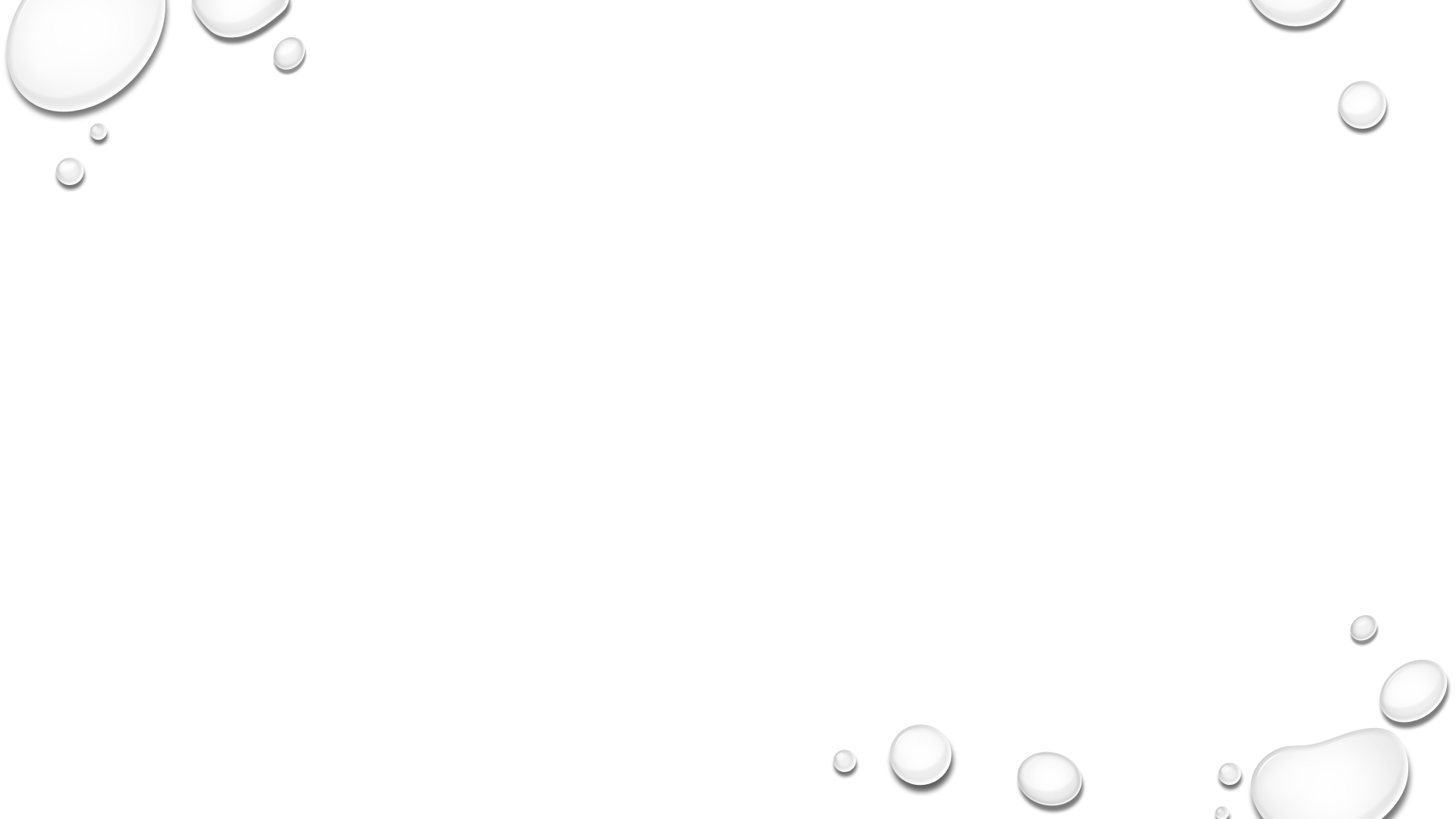 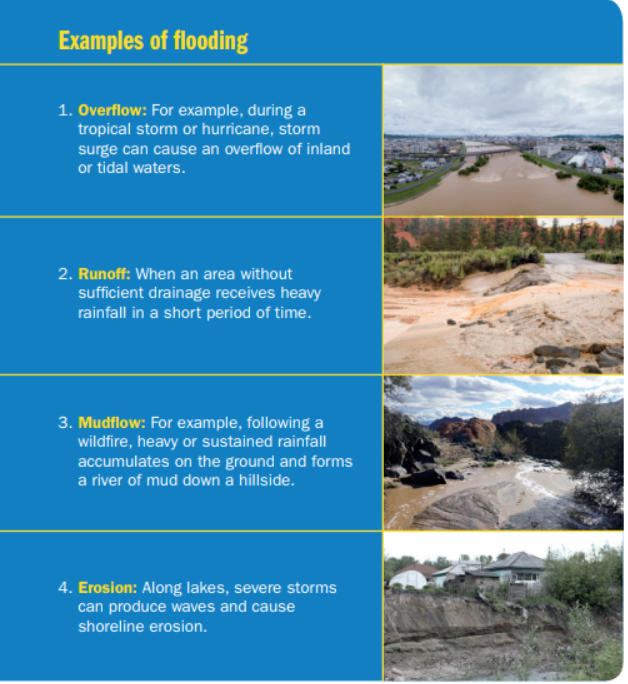 What Is A Flood?
A general and temporary condition where two or more acres of normally dry land or two or more properties are inundated by rising water or mudflow.
December 18, 2024 Upper Township Community Flood Meeting
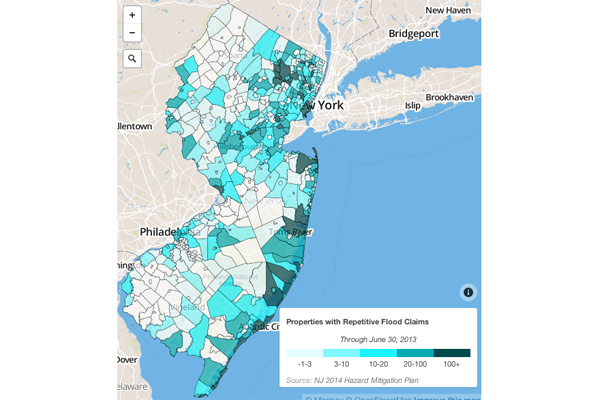 Floods are everywhere
These are areas with repetitive flood losses.
December 18, 2024 Upper Township Community Flood Meeting
What’s a 100-year flood?
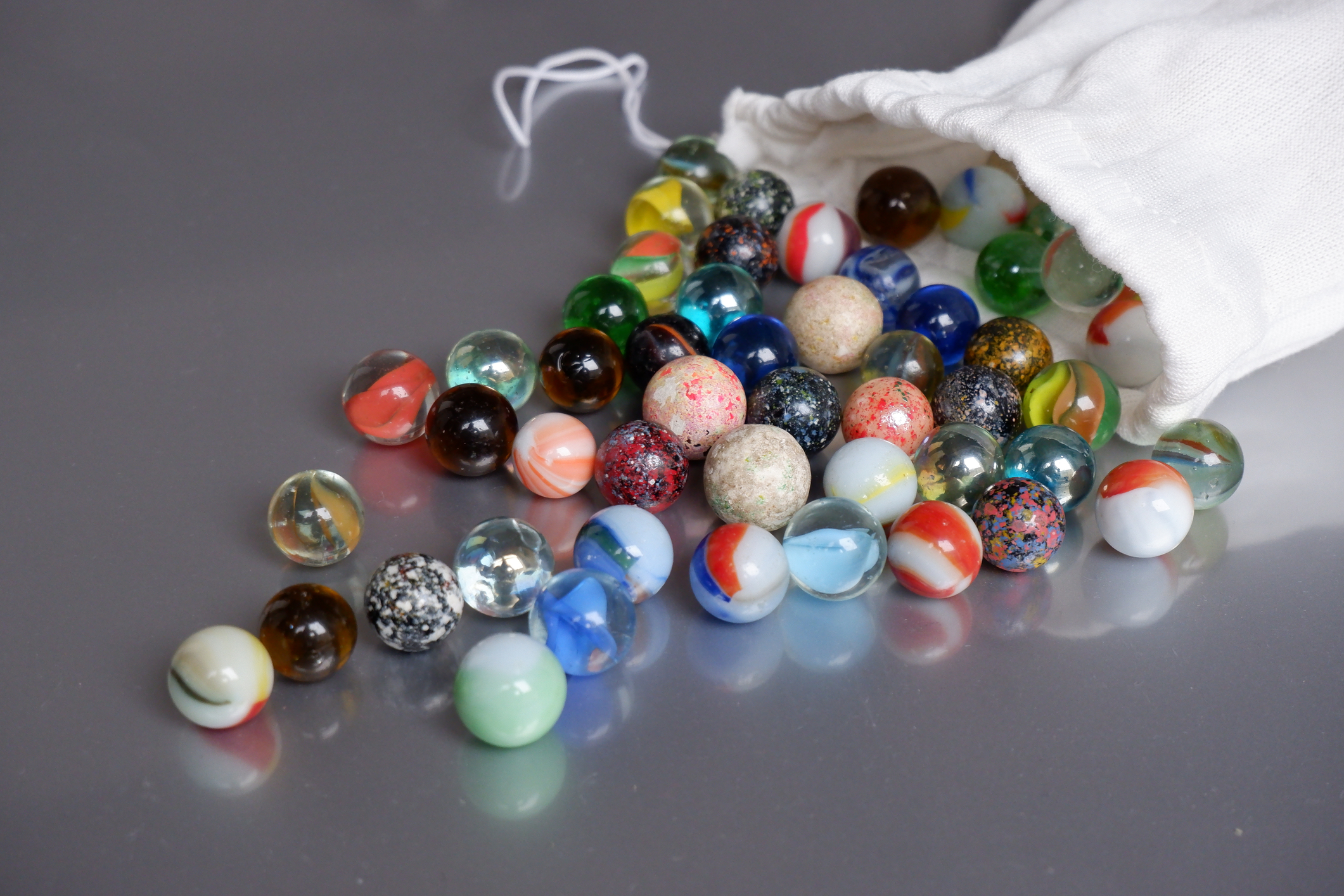 In a bag of 99 green marbles and 1 yellow marble, there is a 1% chance of pulling any marble  
When the yellow marble is pulled out of the bag, it represents a 100-year flood event
AKA: The community Base Flood Elevation
December 18, 2024 Upper Township Community Flood Meeting
The Flood Elevation Certificate (FEC)
The FEC shows you where your home falls on the map and provides specific height information about your home.
December 18, 2024 Upper Township Community Flood Meeting
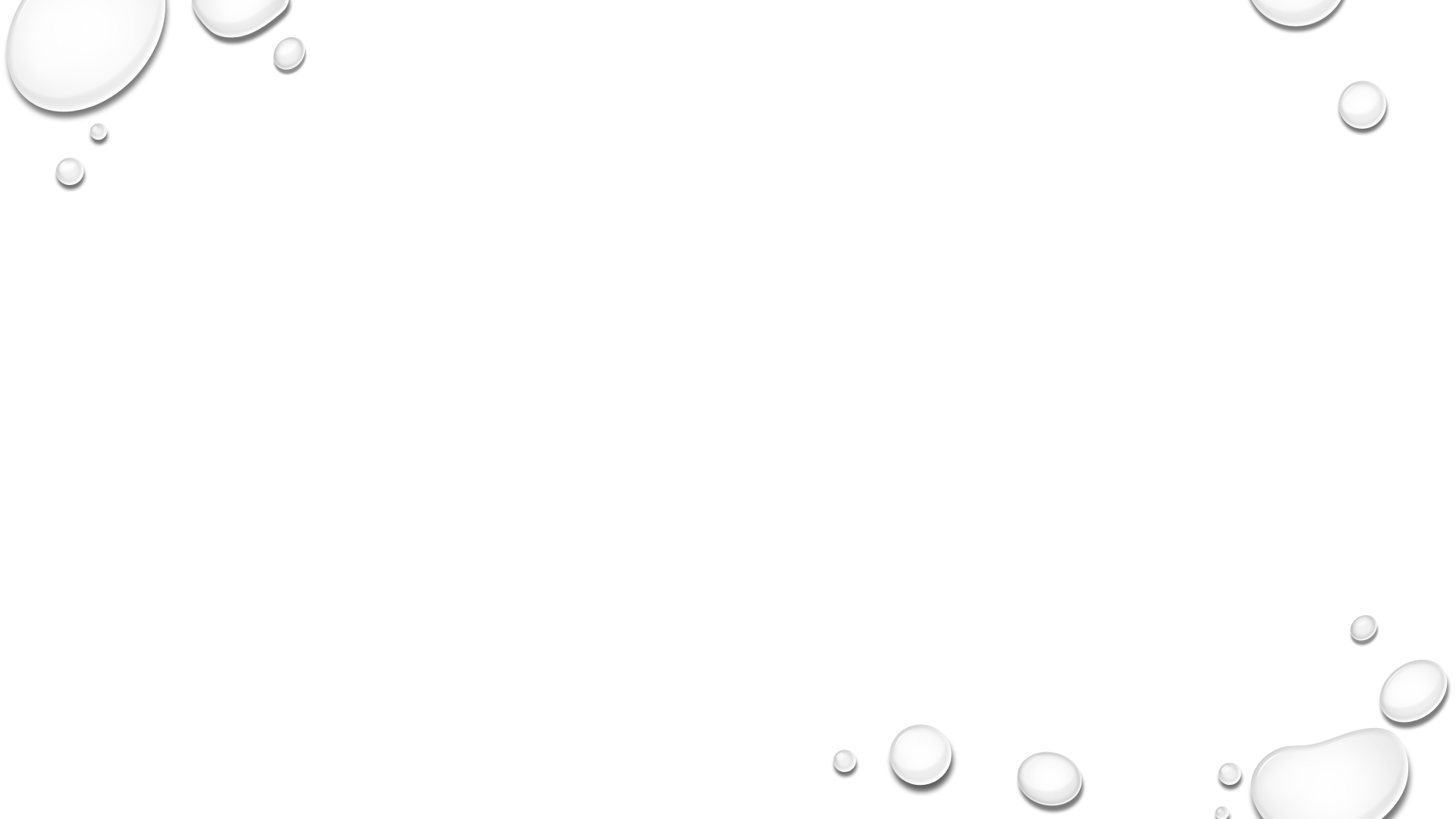 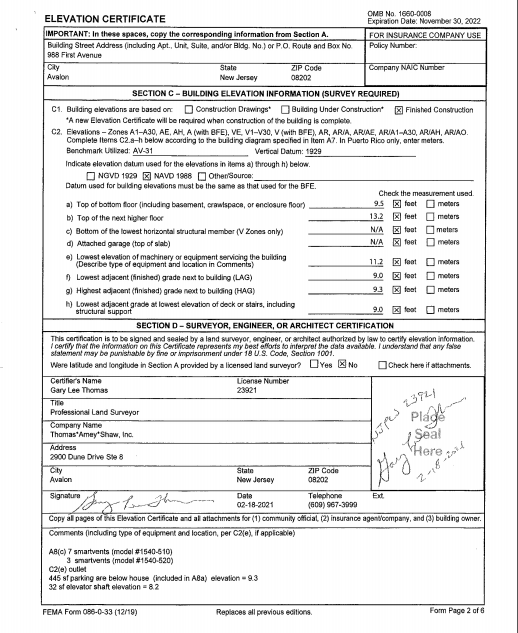 The Flood elevation certificate is not required but can help to get the best flood rate!
December 18, 2024 Upper Township Community Flood Meeting
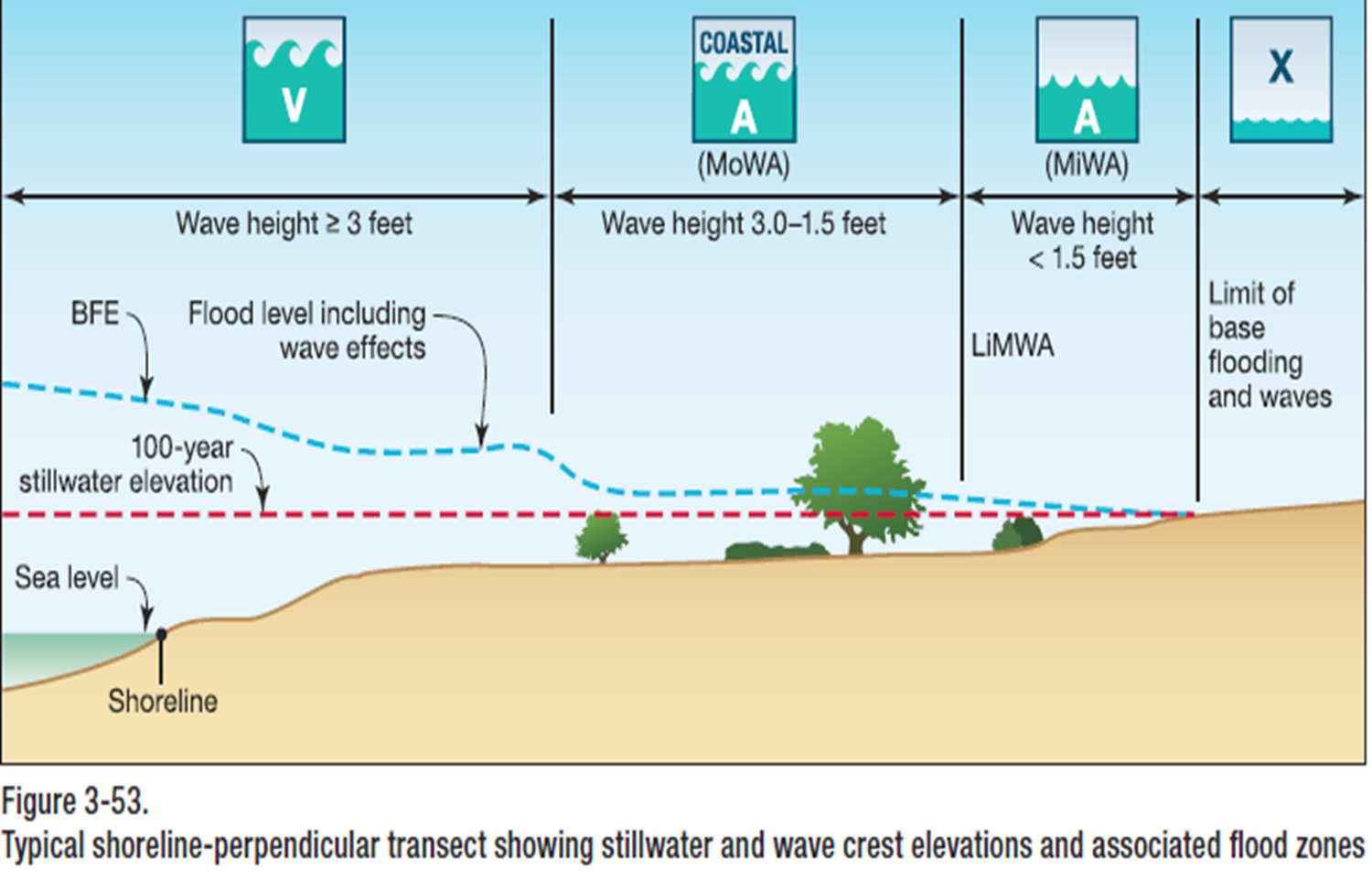 Accumulation Zone
Velocity Zone
Coastal A is A zone BFE with V zone construction requirements
December 18, 2024 Upper Township Community Flood Meeting
Foundation Flood Openings
Required in enclosures below the Base Flood Elevation (BFE)
Passive flood relief
Equalize hydrostatic loads on enclosure walls
Must allow the automatic entry and exit of floodwaters (bi-directional relief)  
Engineered & Non-engineered Options
December 18, 2024 Upper Township Community Flood Meeting
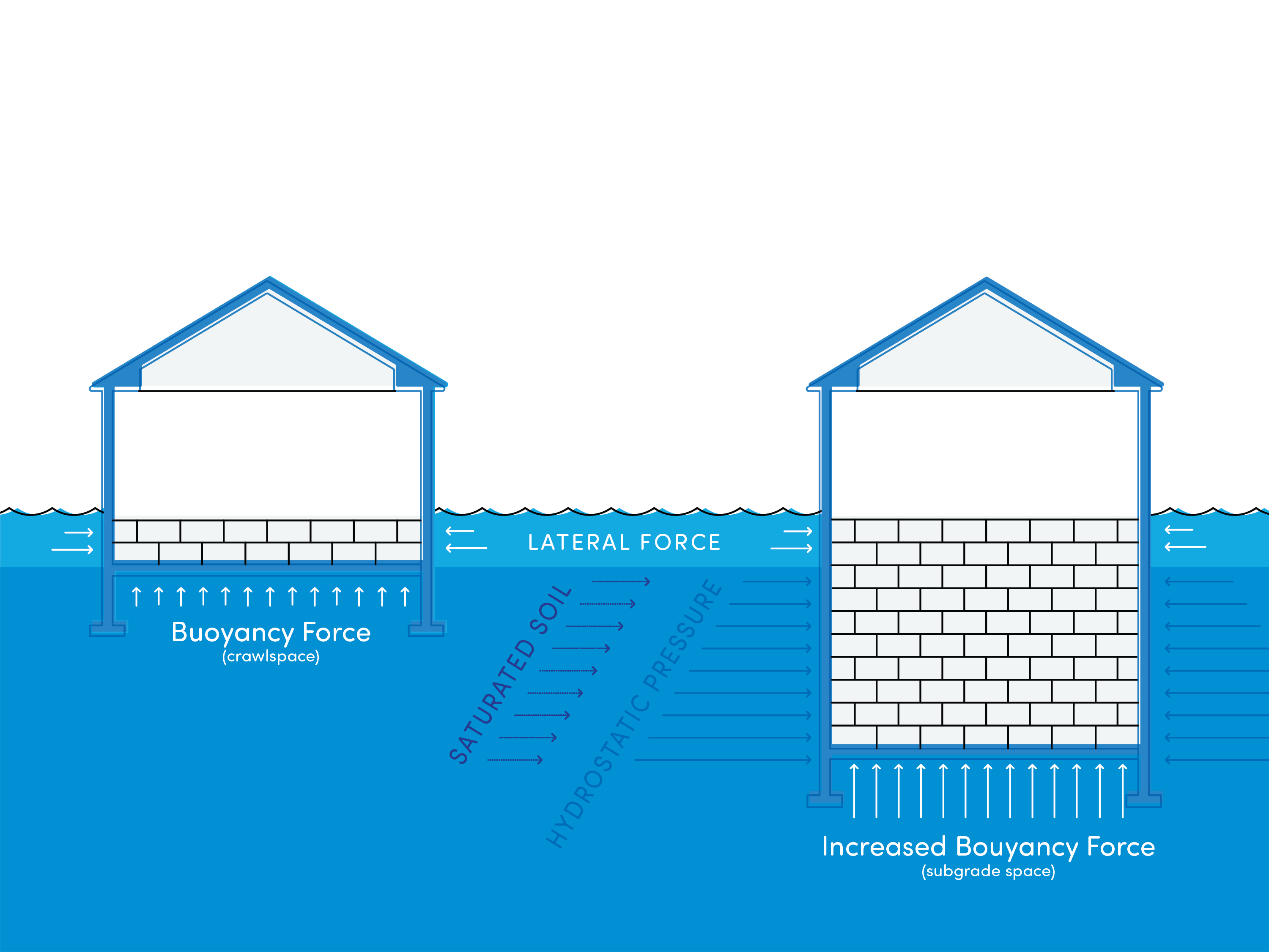 Hydrostatic Pressure
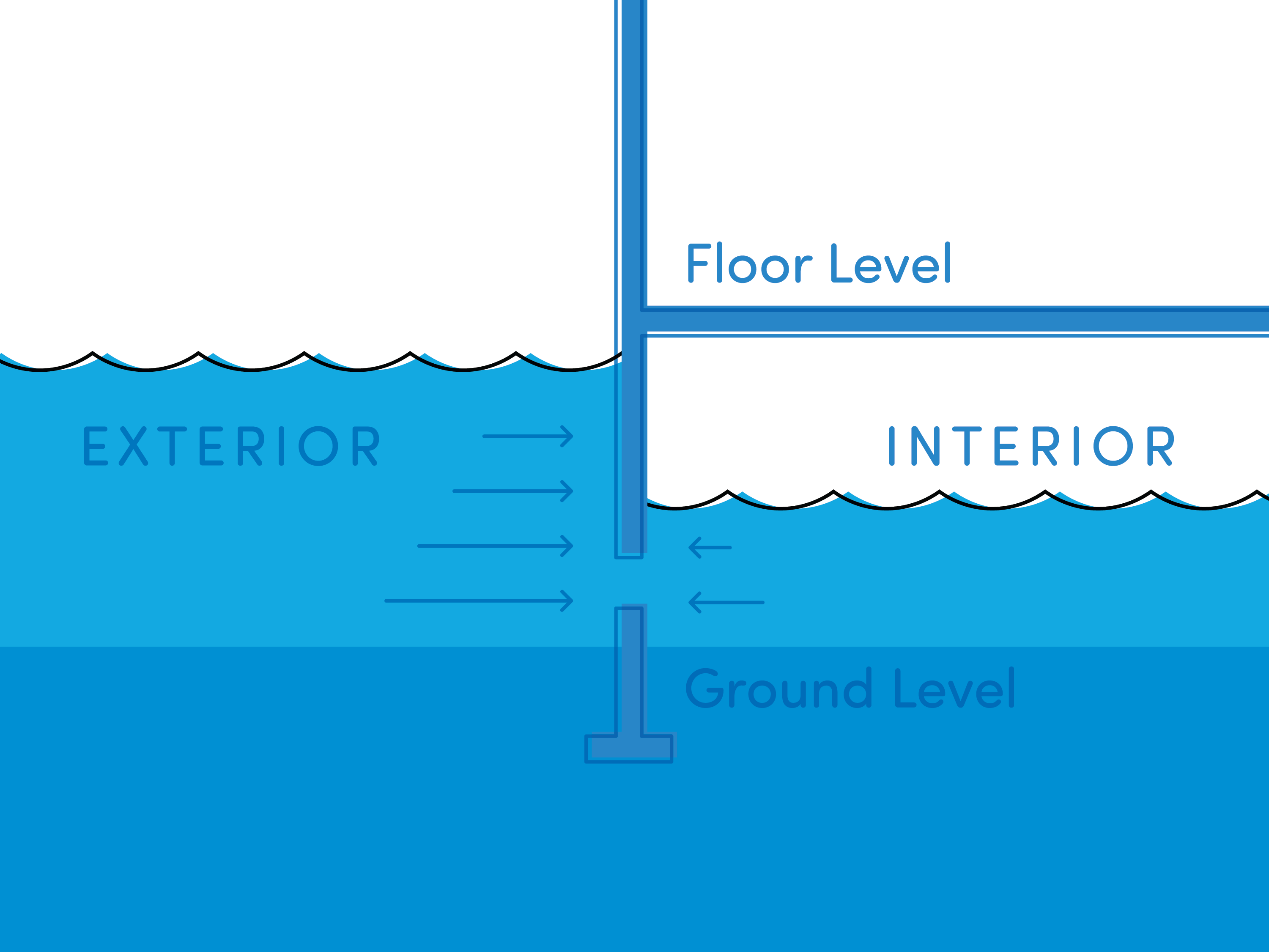 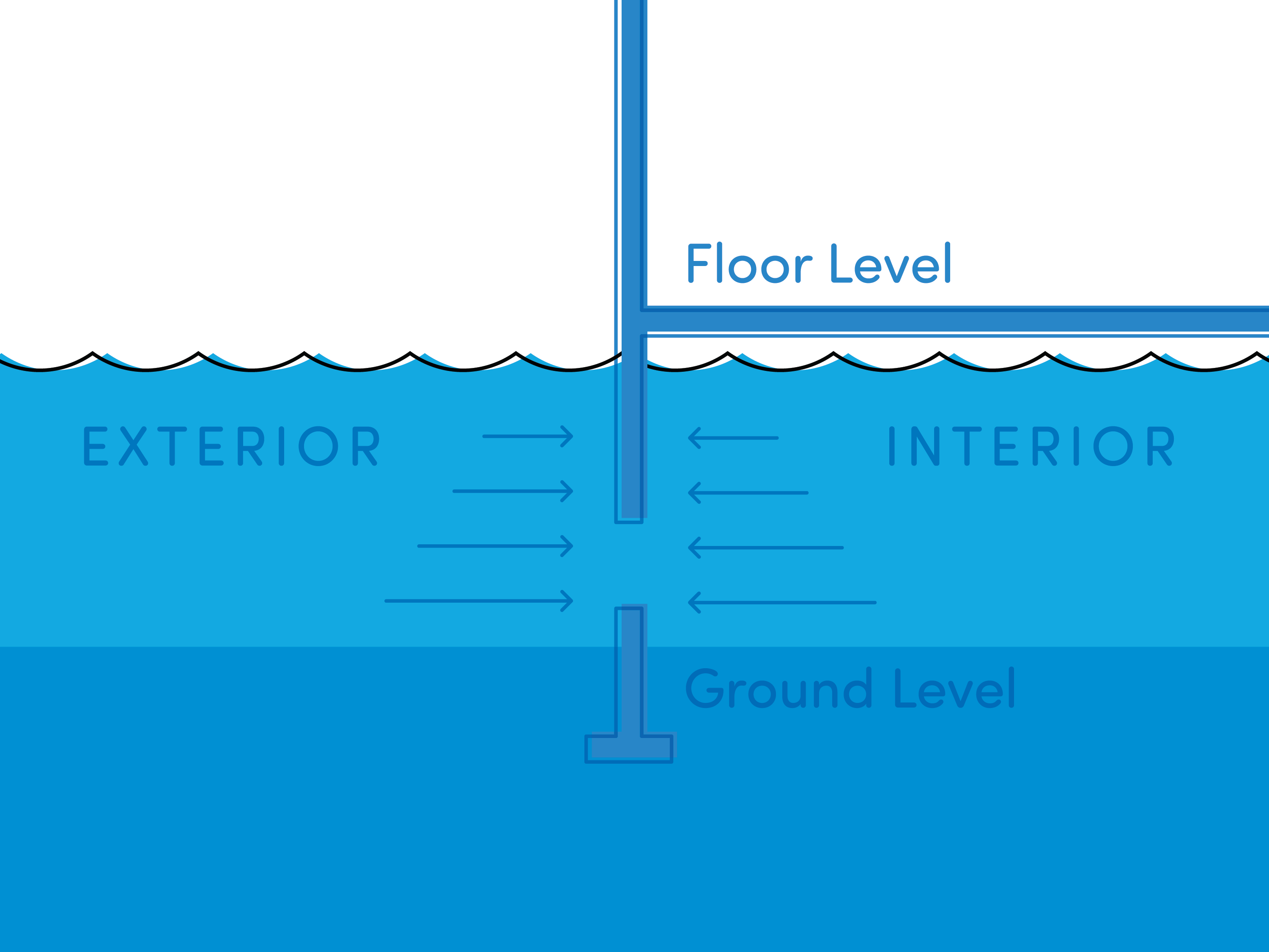 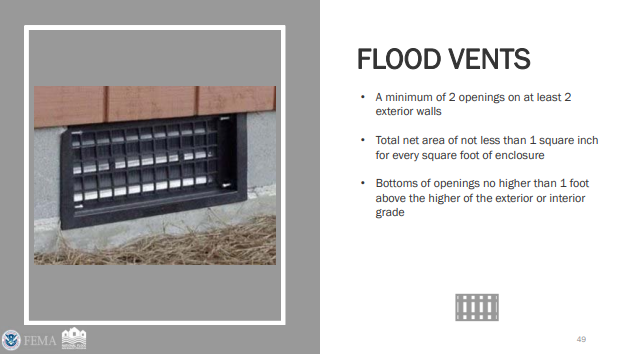 Proper vent certification (EC) allows for more policy discounts.
3/14/2023 Heist Insurance Agency
Wet Floodproofing
Required for Residential Applications
Smart option for Non-Residential
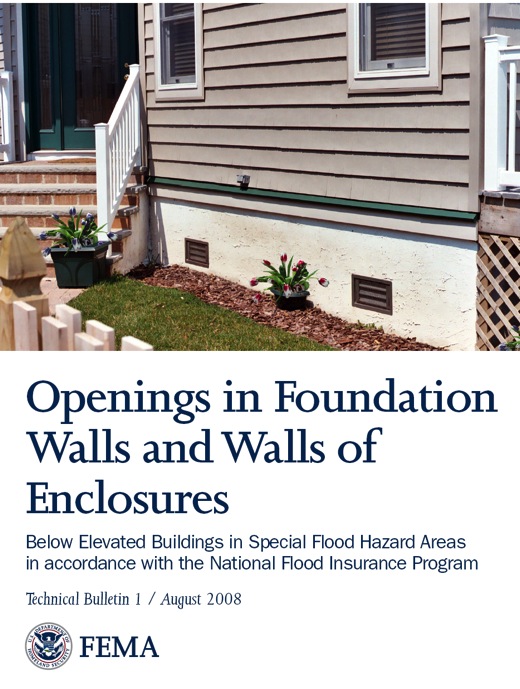 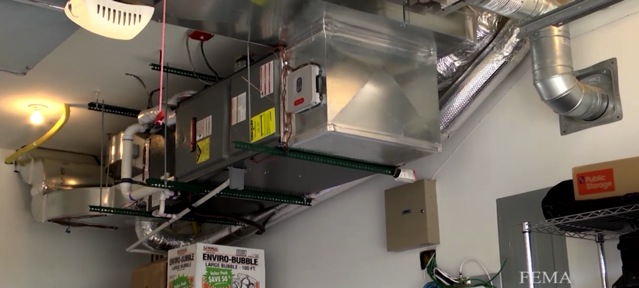 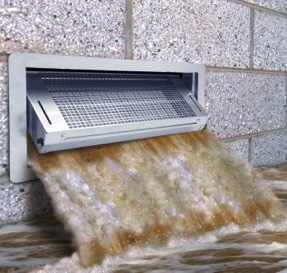 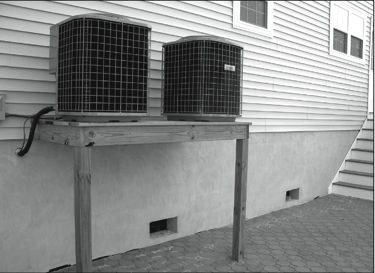 Left Hand Side Handout
3/14/2023 Heist Insurance Agency
[Speaker Notes: Like we saw in “amazed” video]
Risk Rating 2.0
First major rating change to NFIP since implementation of the program
in 1968.
December 18, 2024 Upper Township Community Flood Meeting
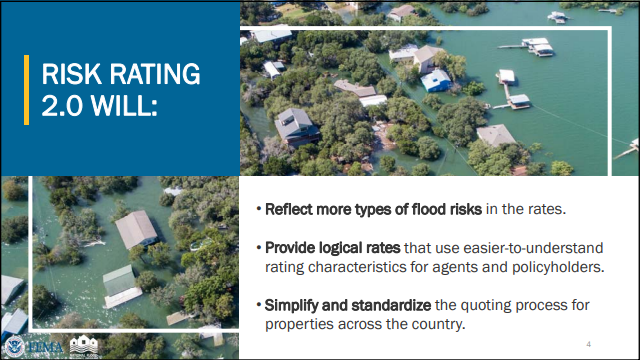 December 18, 2024 Upper Township Community Flood Meeting
Risk Rating 2.0Every structure has a unique flood risk and unique flood premium. 8,
FEMA’s new rating methodology considers specific building characteristics…
Where…
How…
and, What…
to promote a more modern, individualized, and equitable flood insurance rate.
December 18, 2024 Upper Township Community Flood Meeting
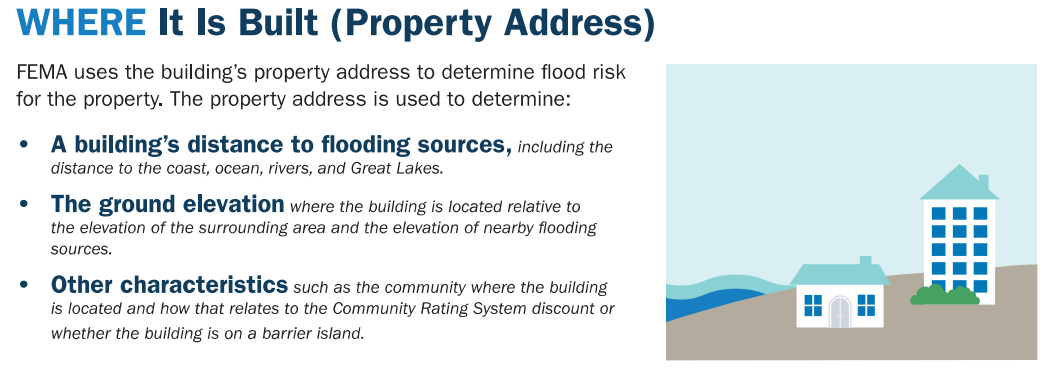 December 18, 2024 Upper Township Community Flood Meeting
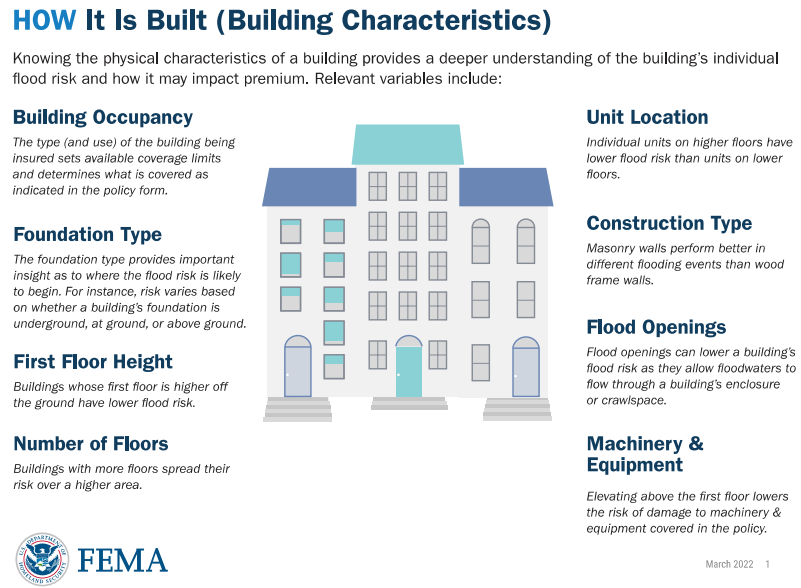 December 18, 2024 Upper Township Community Flood Meeting
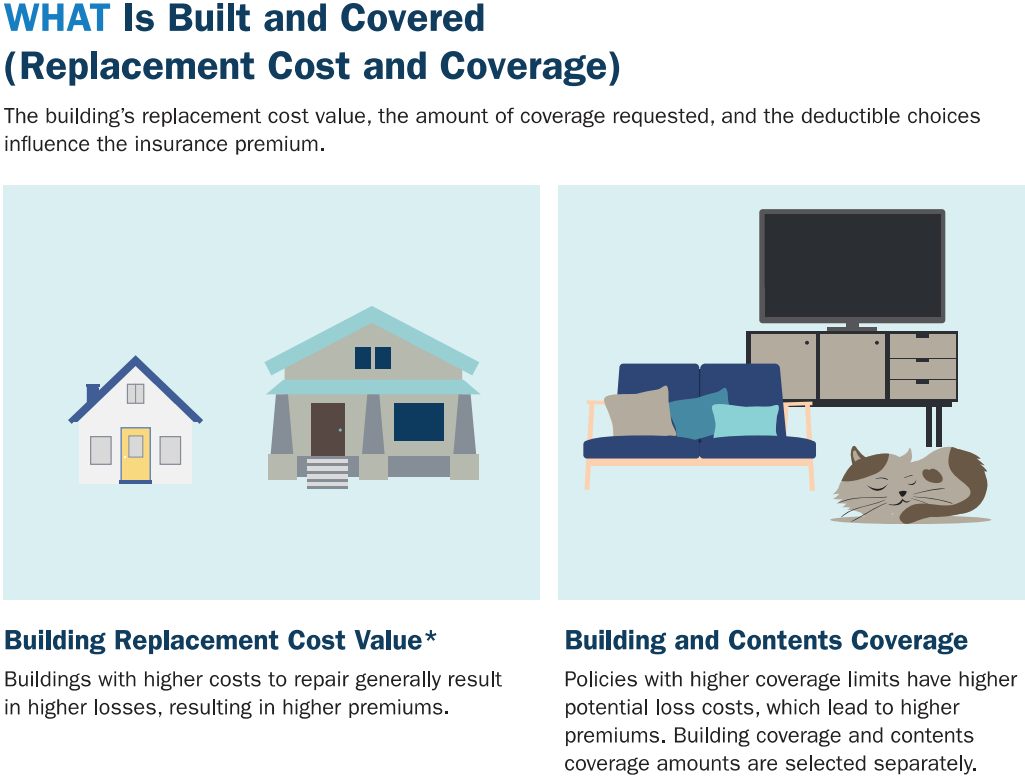 December 18, 2024 Upper Township Community Flood Meeting
What is “Equity in Action”?
Cost to rebuild is now a significant rating variable.


Think about it, what structure will have a higher claim payment?

$100,000 house with 10” of water.
$1,000,000 house with 10” of water.
December 18, 2024 Upper Township Community Flood Meeting
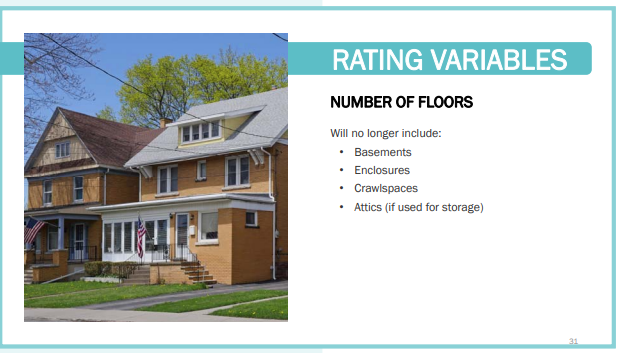 Yay, basements are no longer a rating variable!!
December 18, 2024 Upper Township Community Flood Meeting
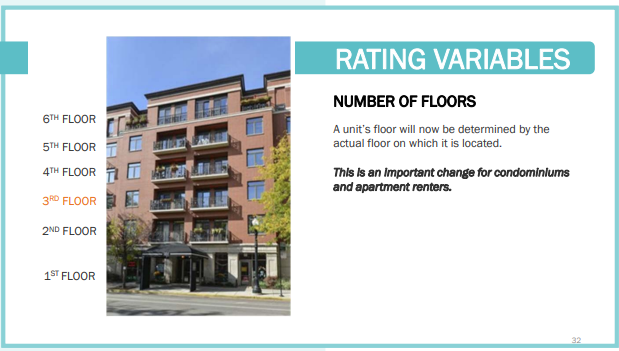 Previously all owners paid the same rate, regardless of the floor they lived.
December 18, 2024 Upper Township Community Flood Meeting
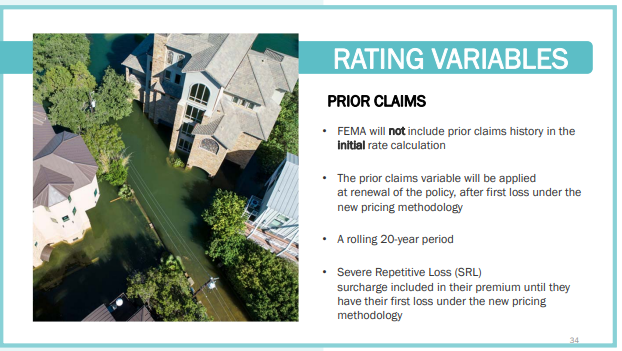 December 18, 2024 Upper Township Community Flood Meeting
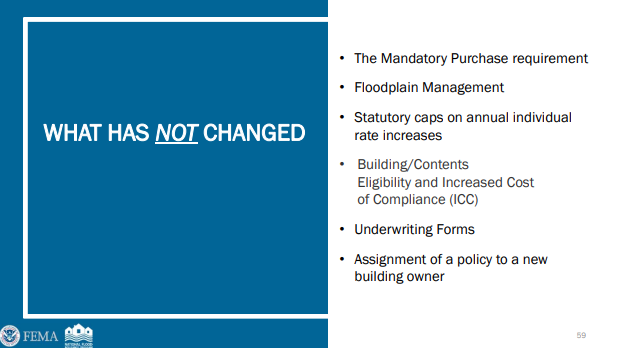 December 18, 2024 Upper Township Community Flood Meeting
[Speaker Notes: Cap 18%]
Another Option:Private Market Flood Insurance
NFIP was the only market until the last few years
Lloyds of London and other companies are now competing with the NFIP
Private Market Insurance can have lower premiums and shorter waiting periods for coverage
Rates are not regulated by the NJ Department of Banking and Insurance
Generally, homeowners with previous flood losses less than $15,000 are eligible
December 18, 2024 Upper Township Community Flood Meeting
In summary: Role of Community
Participate in the community rating system. 
Prioritized mitigation grants for owners of severe repetitive loss properties. 
Apply for hazard mitigation assistance grants through the state. 
Adopt and enforce building codes and zoning regulations.
December 18, 2024 Upper Township Community Flood Meeting
In Summary: Role of Property Owners
Buy flood insurance. 
Install flood openings or elevate the home and elevate all machinery and equipment to the base flood elevation. 
After a flood, NFIP policyholders should consider using increased cost of compliance ICC coverage to access up to 30,000 to help recover the cost of elevating, relocating, or demolishing substantially damaged structures. 
Severe repetitive loss homeowners should contact their local flood manager and state hazard mitigation officer to learn how up to 100% of mitigation project costs may be covered.
December 18, 2024 Upper Township Community Flood Meeting
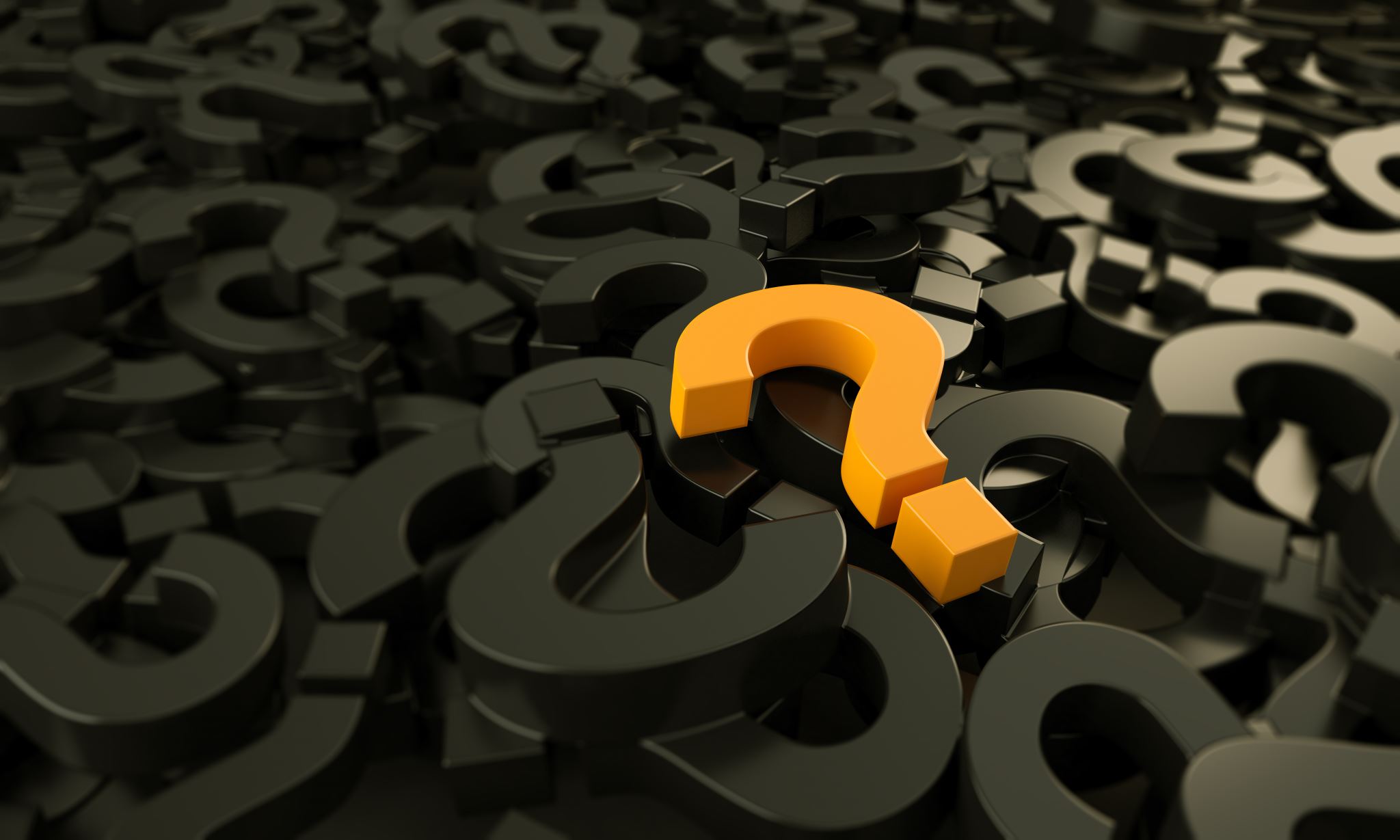 Questions?
December 18, 2024 Upper Township Community Flood Meeting